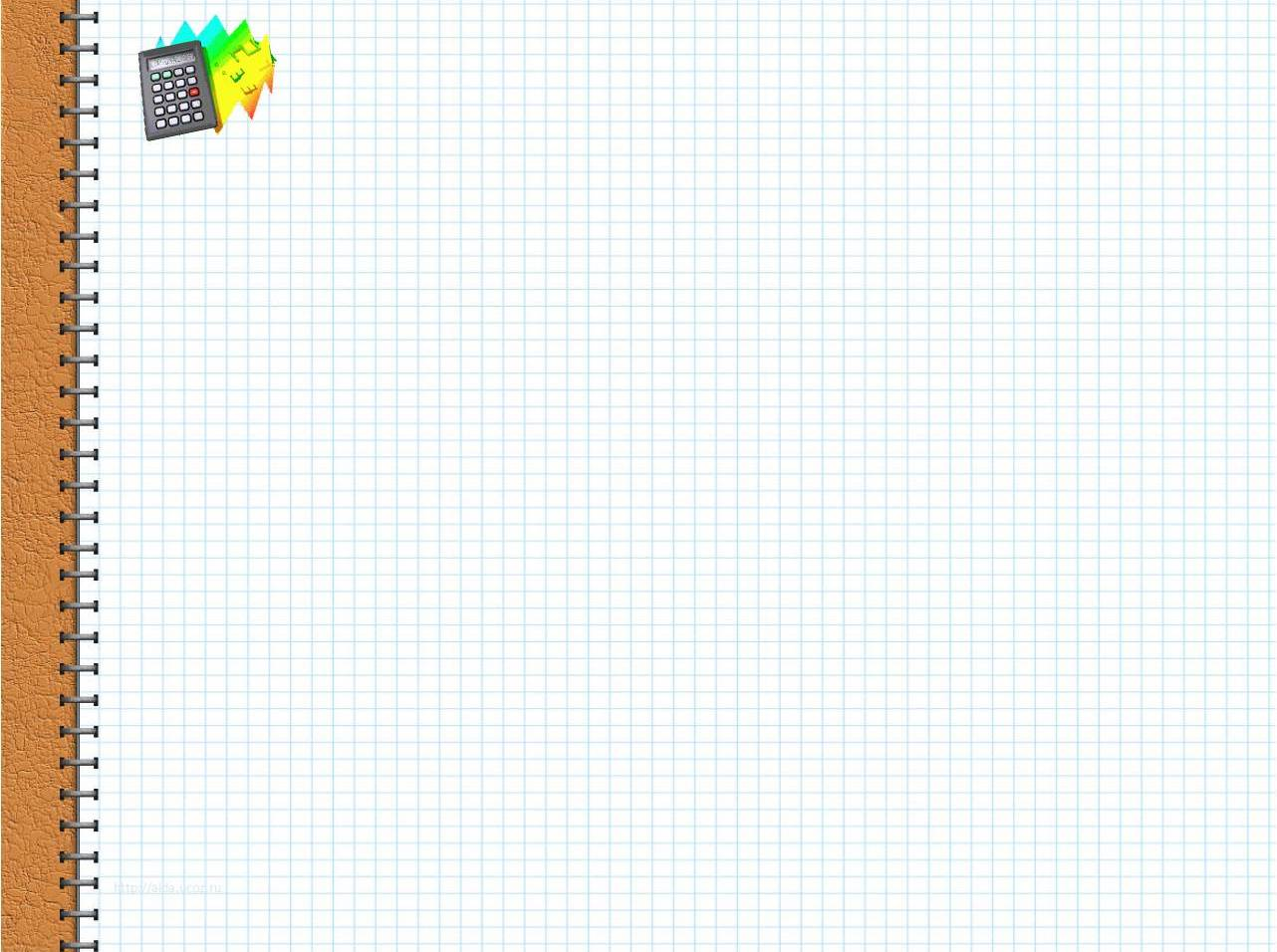 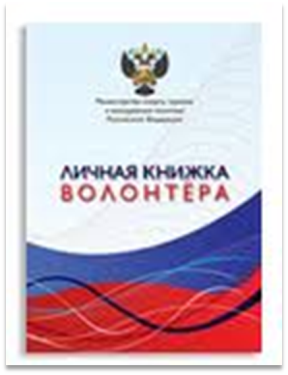 МИНИСТЕРСТВО ОБЩЕГО И ПРОФЕССИОНАЛЬНОГО ОБРАЗОВАНИЯ  РОСТОВСКОЙ ОБЛАСТИ
ГОСУДАРСТВЕННОЕ БЮДЖЕТНОЕ ПРОФЕССИОНАЛЬНОЕ ОБРАЗОВАТЕЛЬНОЕ УЧРЕЖДЕНИЕ  РОСТОВСКОЙ ОБЛАСТИ
« ГУКОВСКИЙ СТРОИТЕЛЬНЫЙ ТЕХНИКУМ»
Отчет
 о реализации программы
«Инициатива»

Направление: Волонтерская деятельность
Наставник: Пингина Татьяна Петровна
1 семестр 2021-2022 года
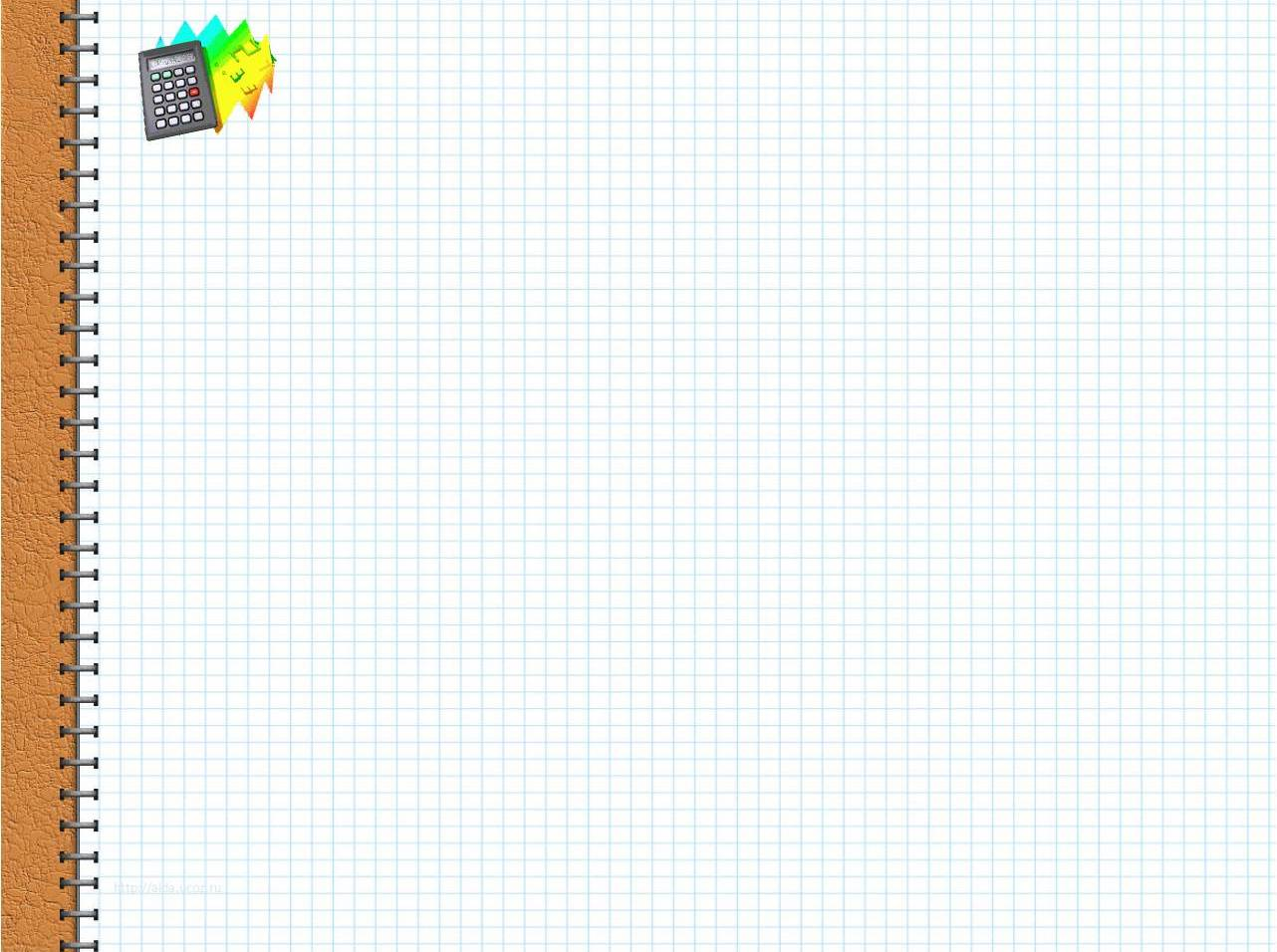 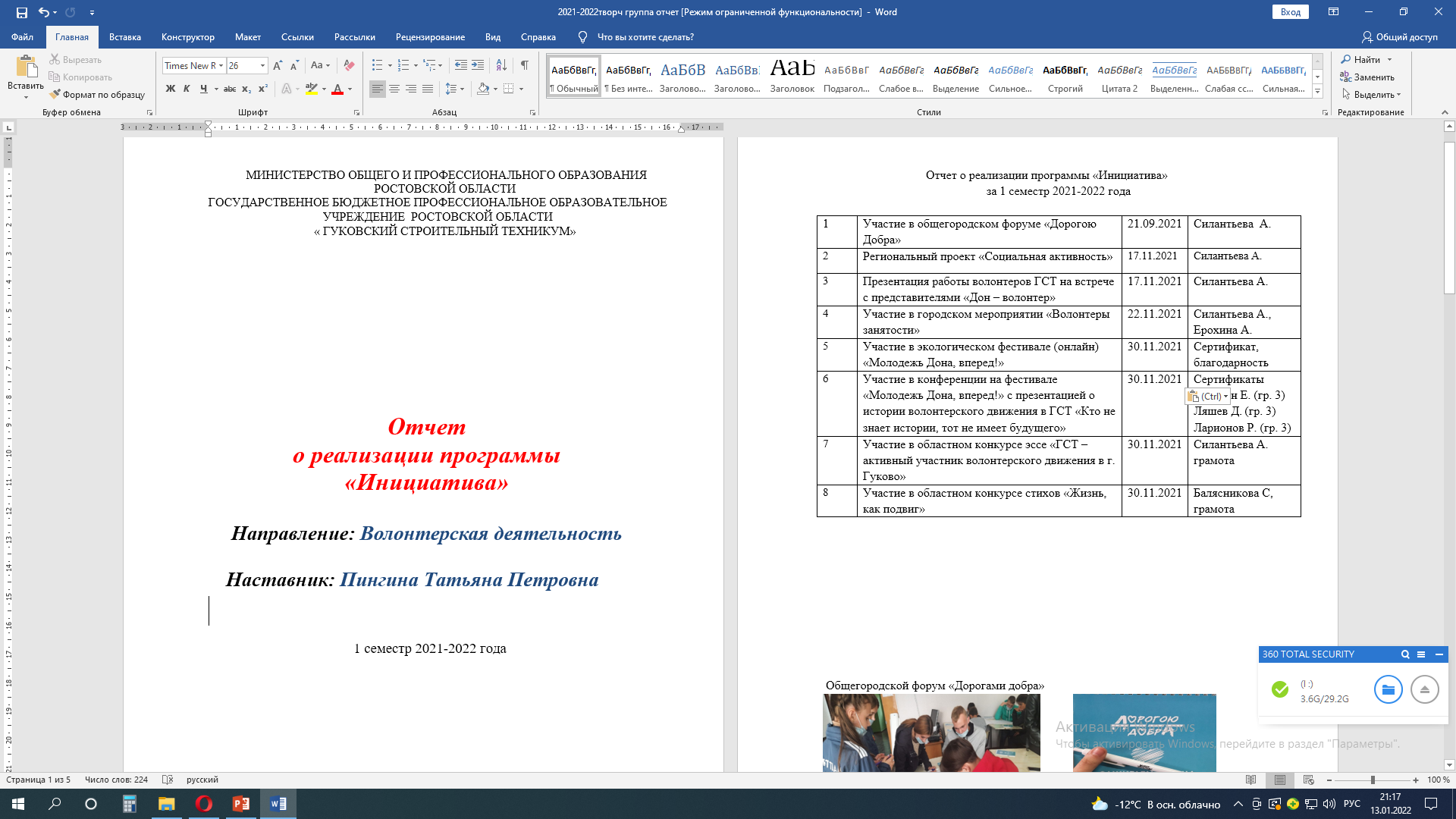 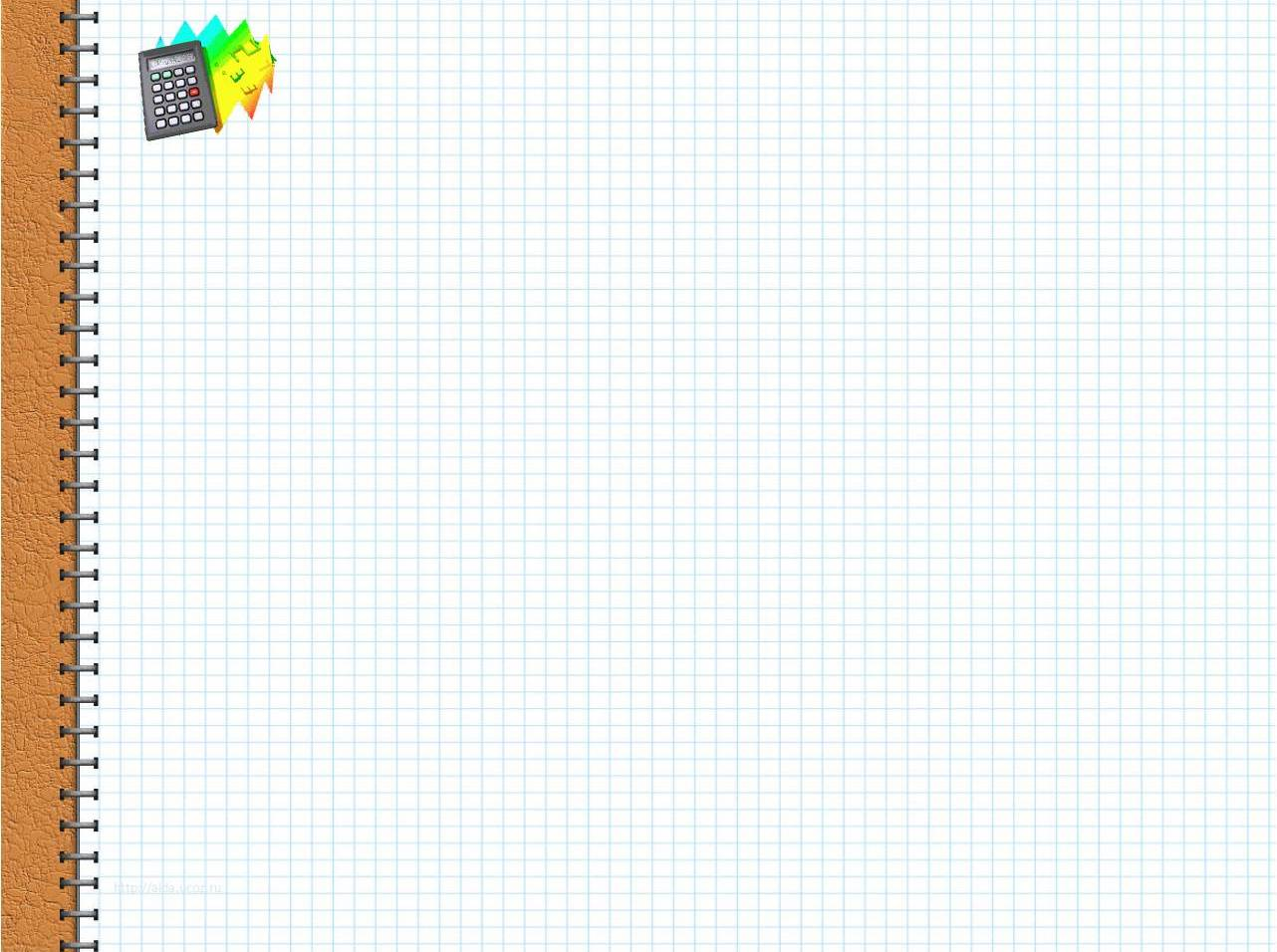 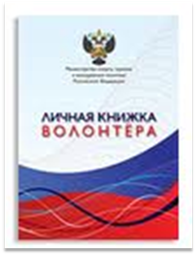 Общегородской форум «Дорогою добра»
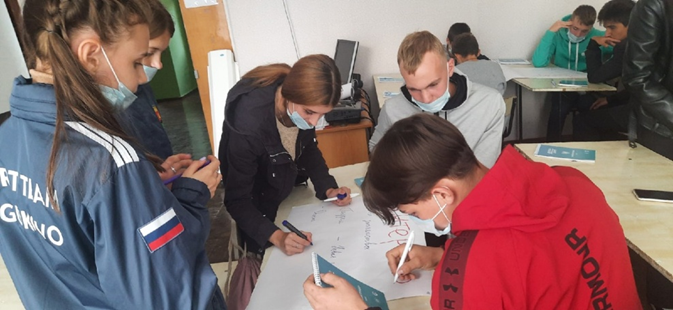 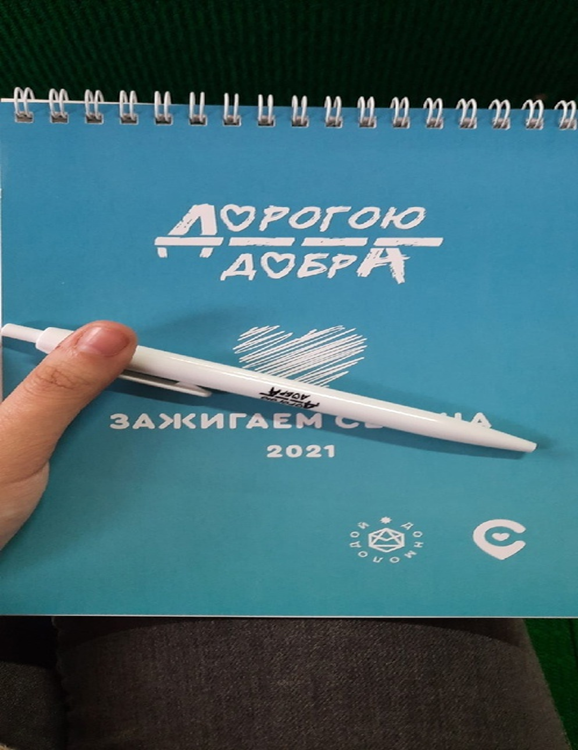 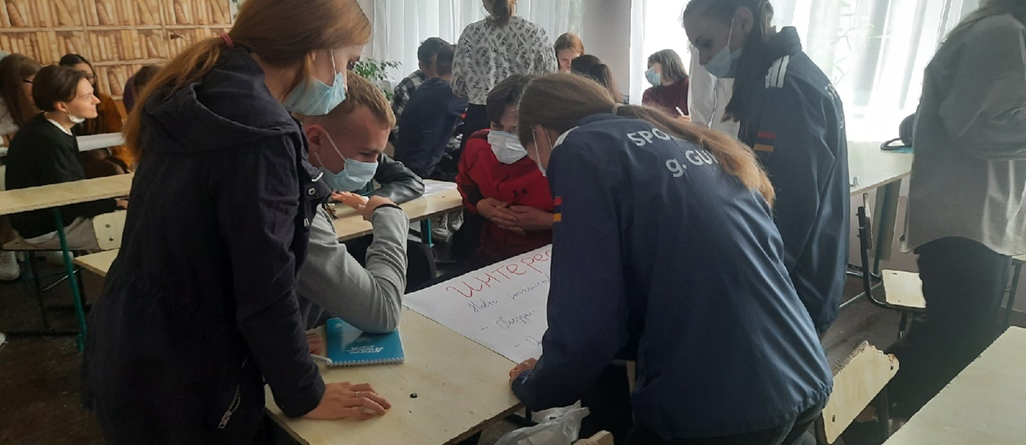 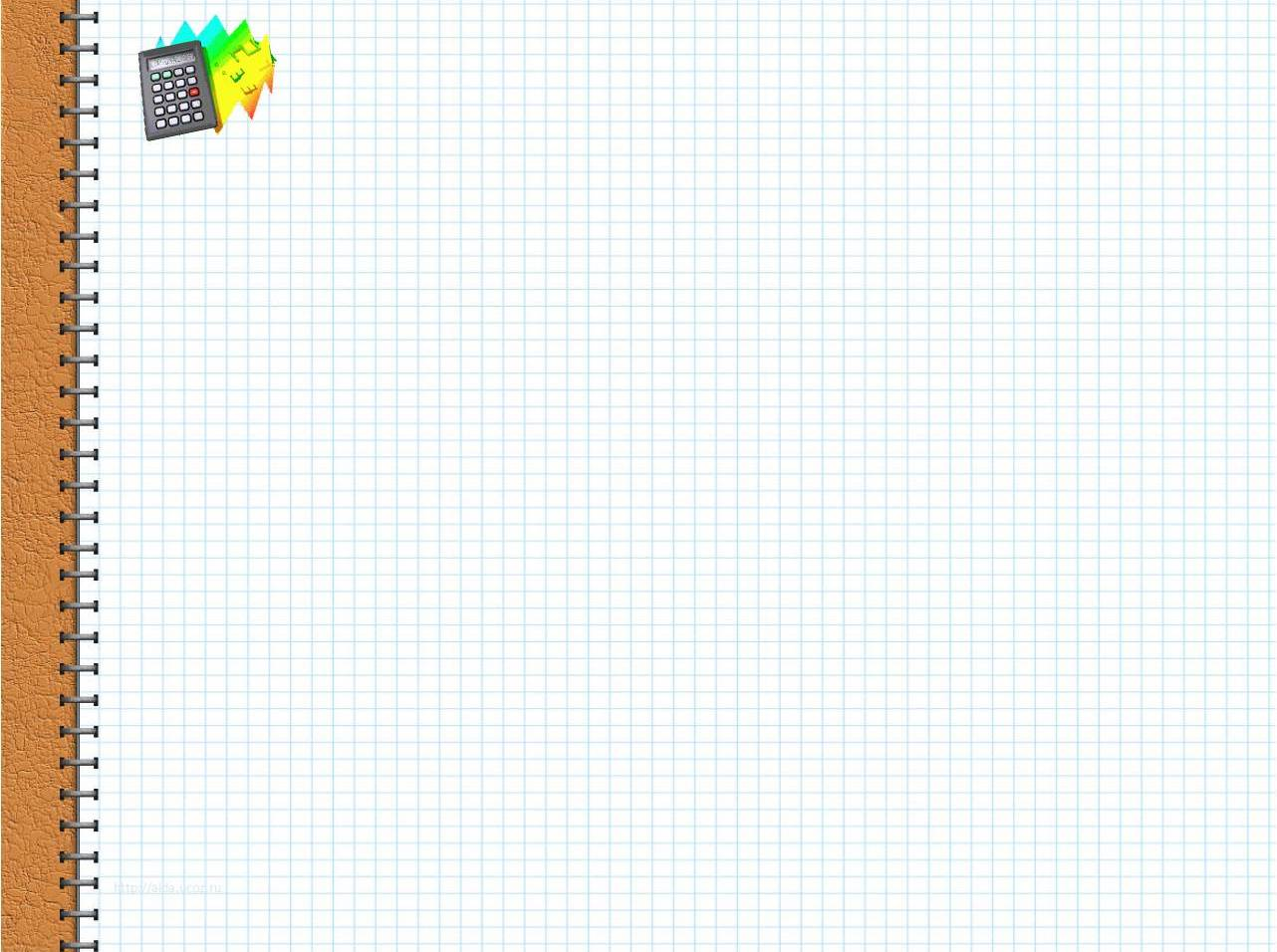 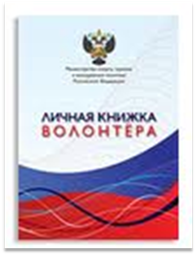 Региональный проект «Социальная активность»
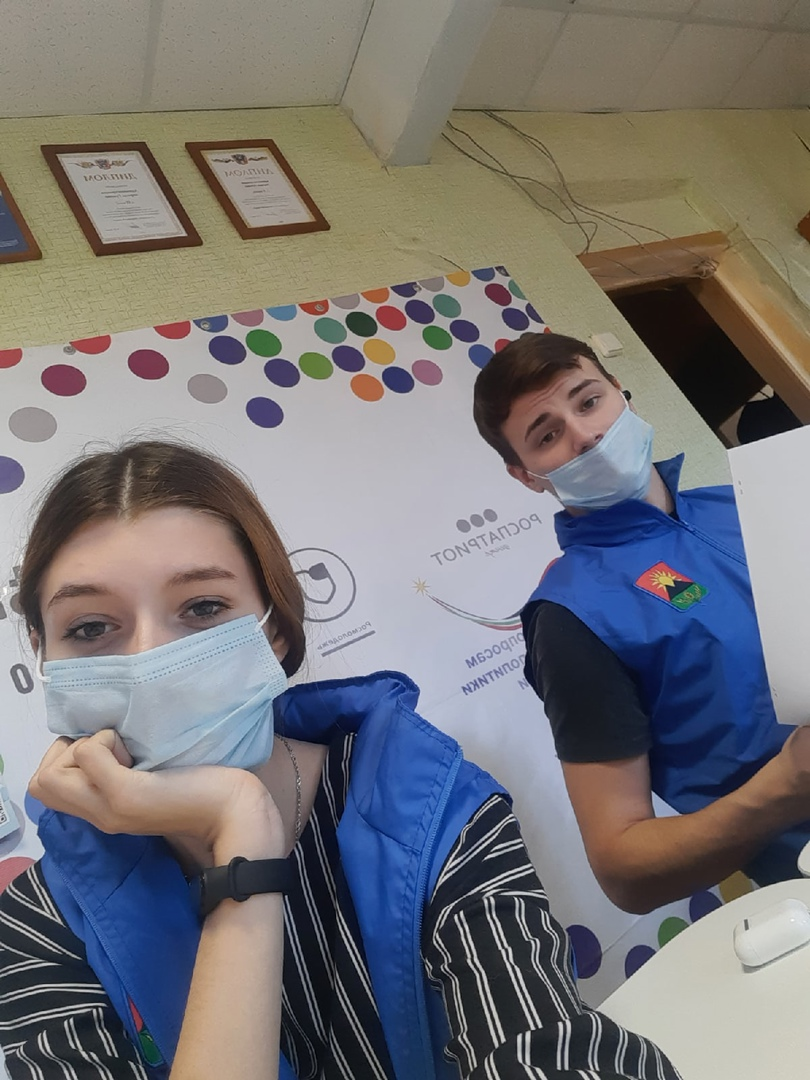 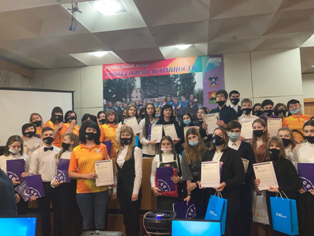 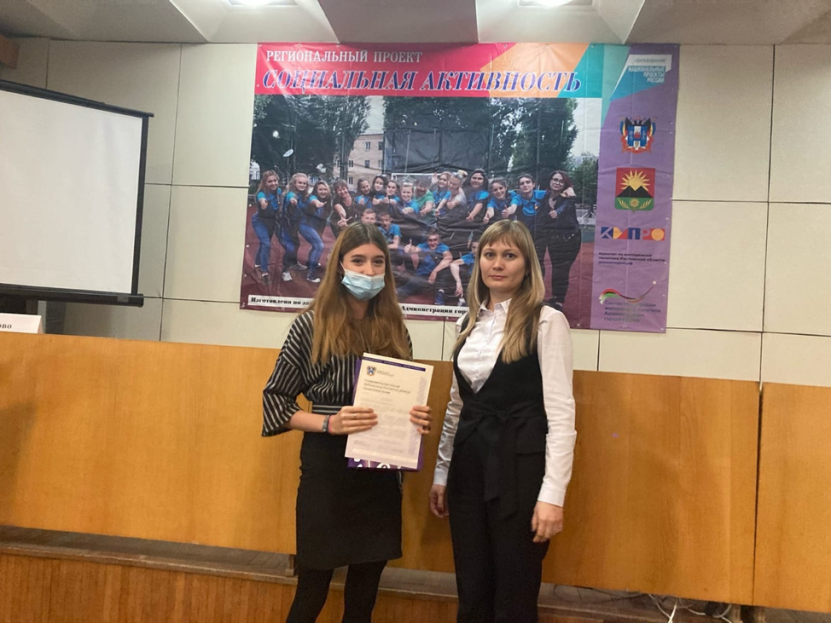 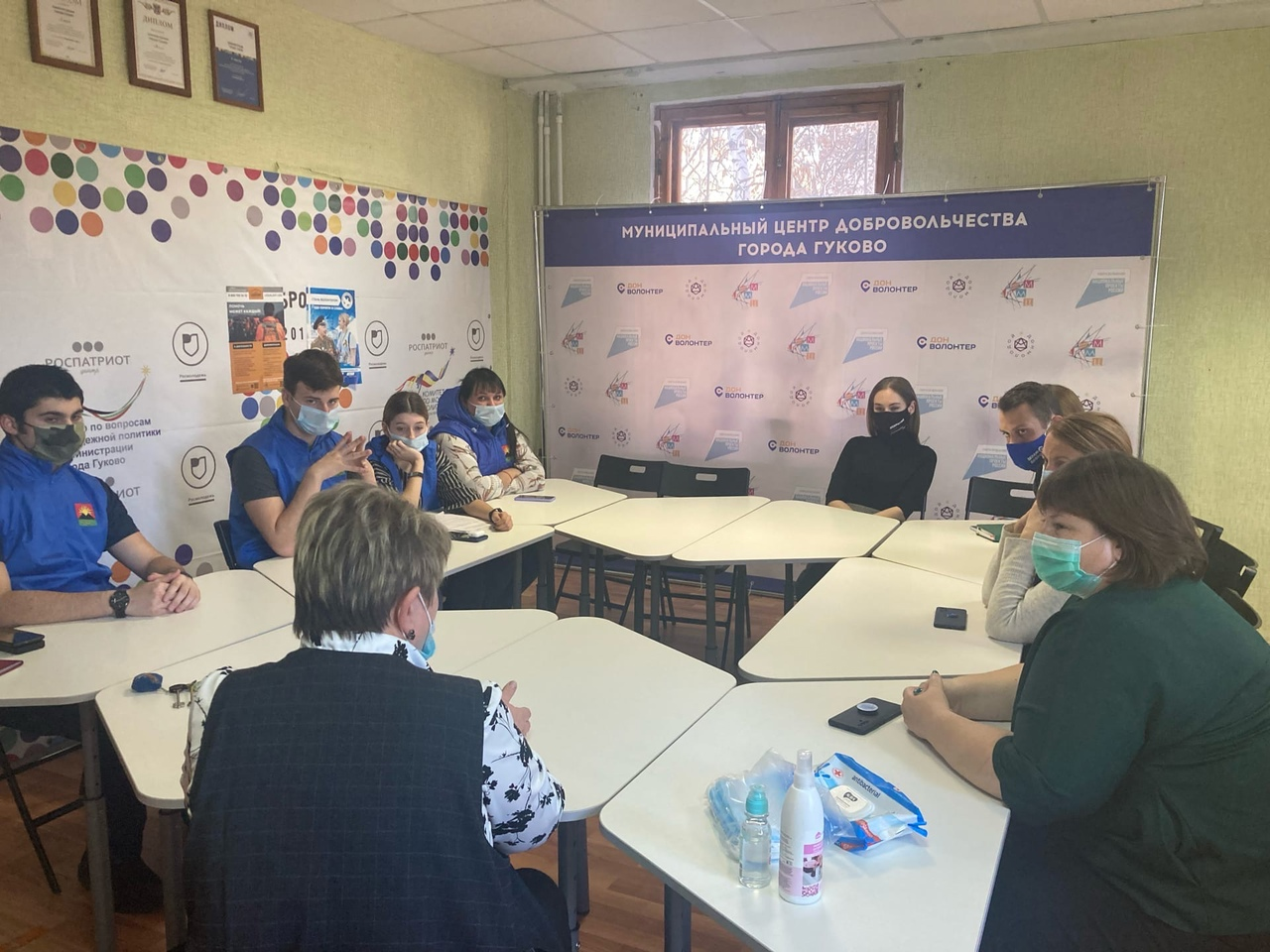 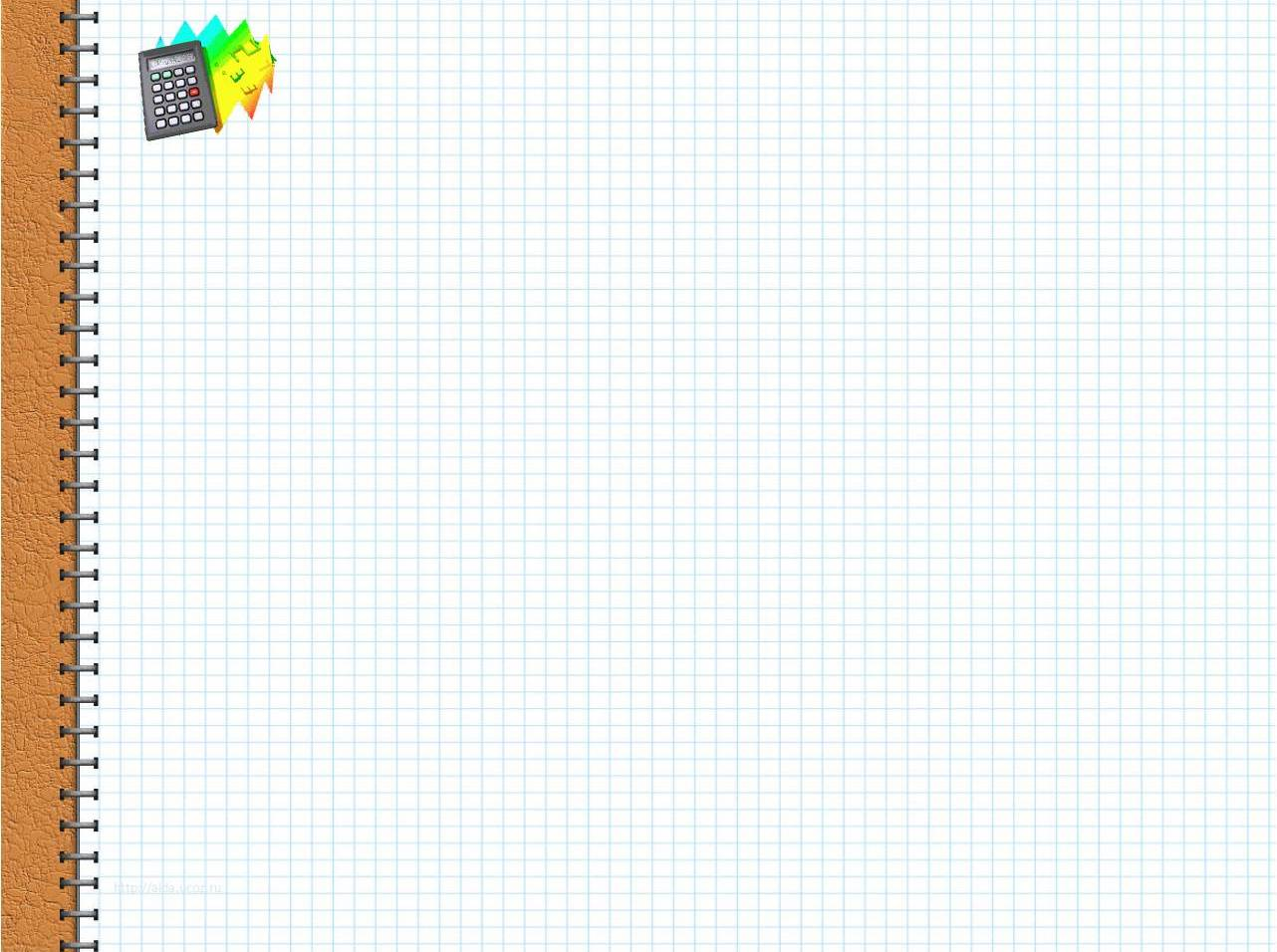 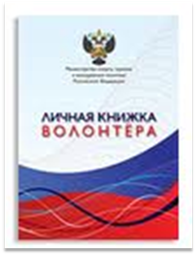 Лидер волонтерского движения ГСТ
Силантьева Алина Викторовна
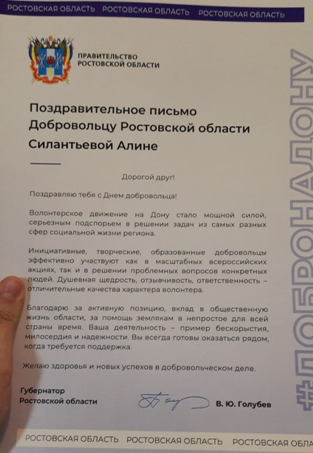 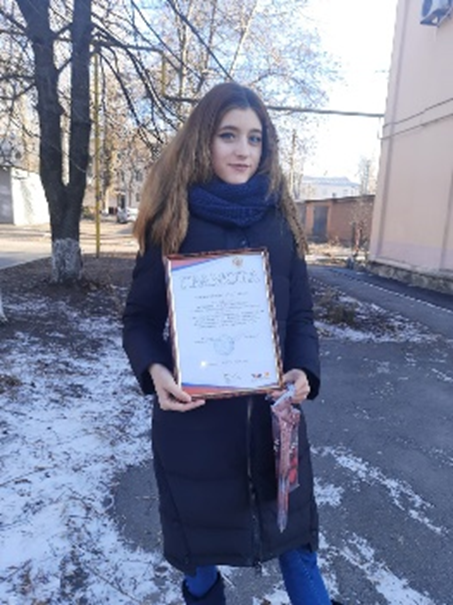 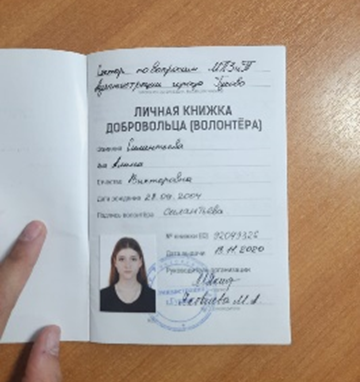 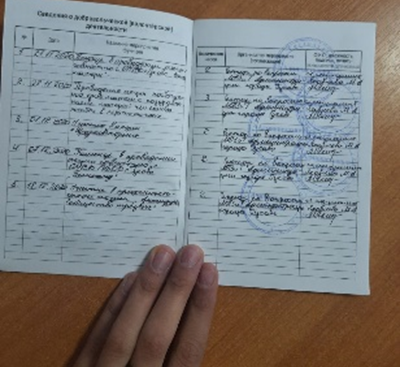 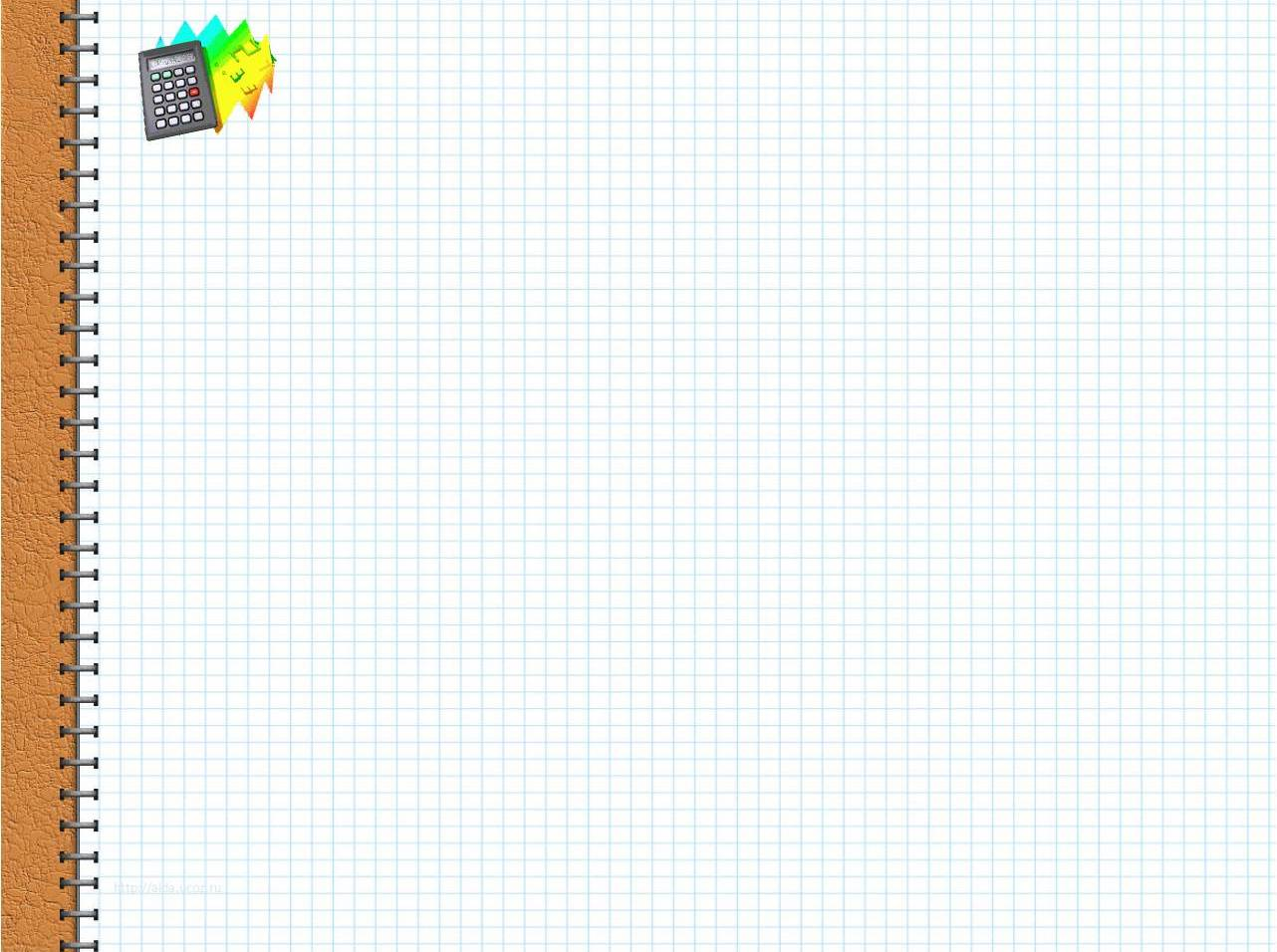 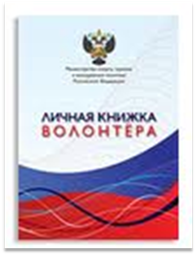 Волонтеры занятости
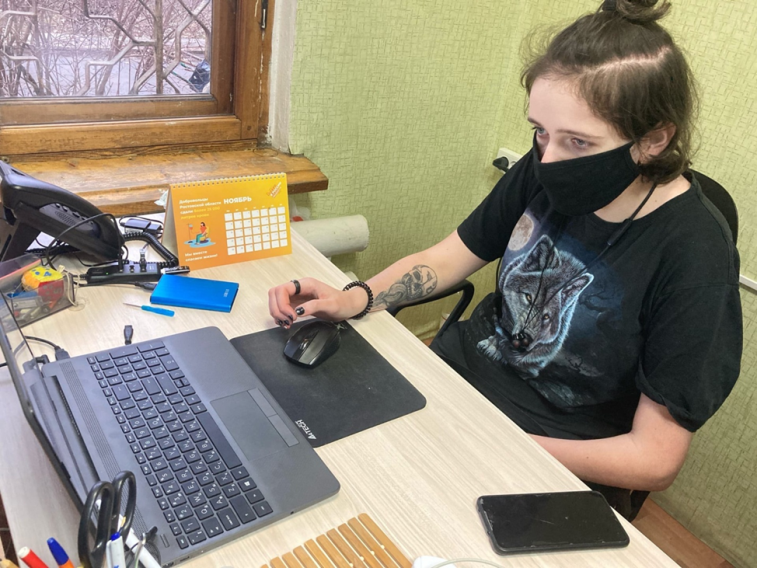 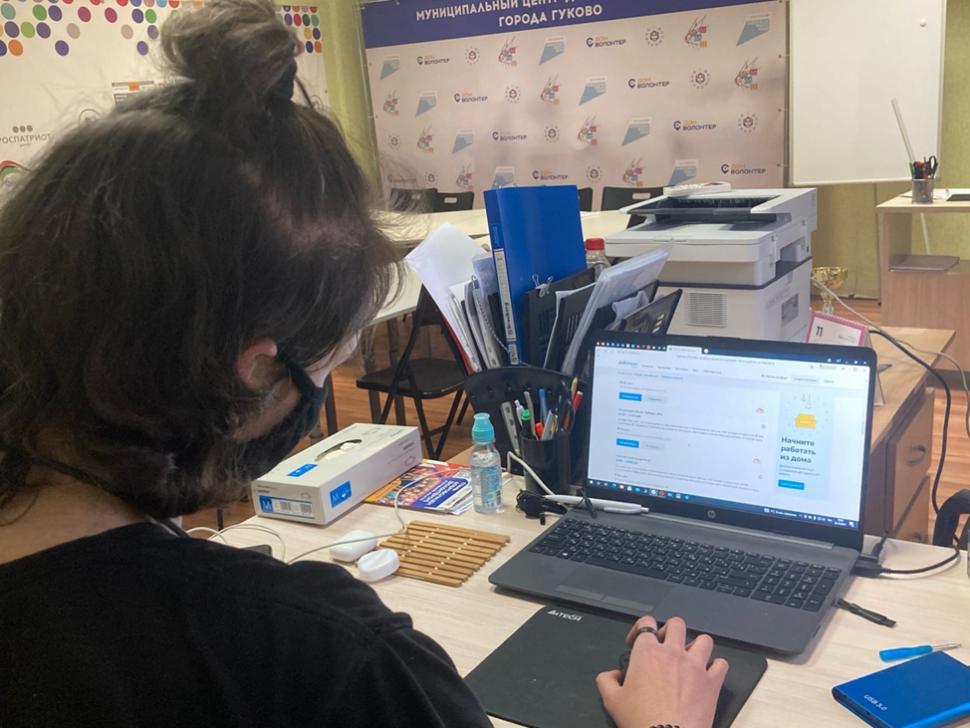 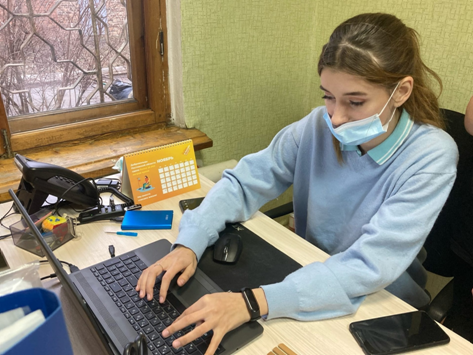 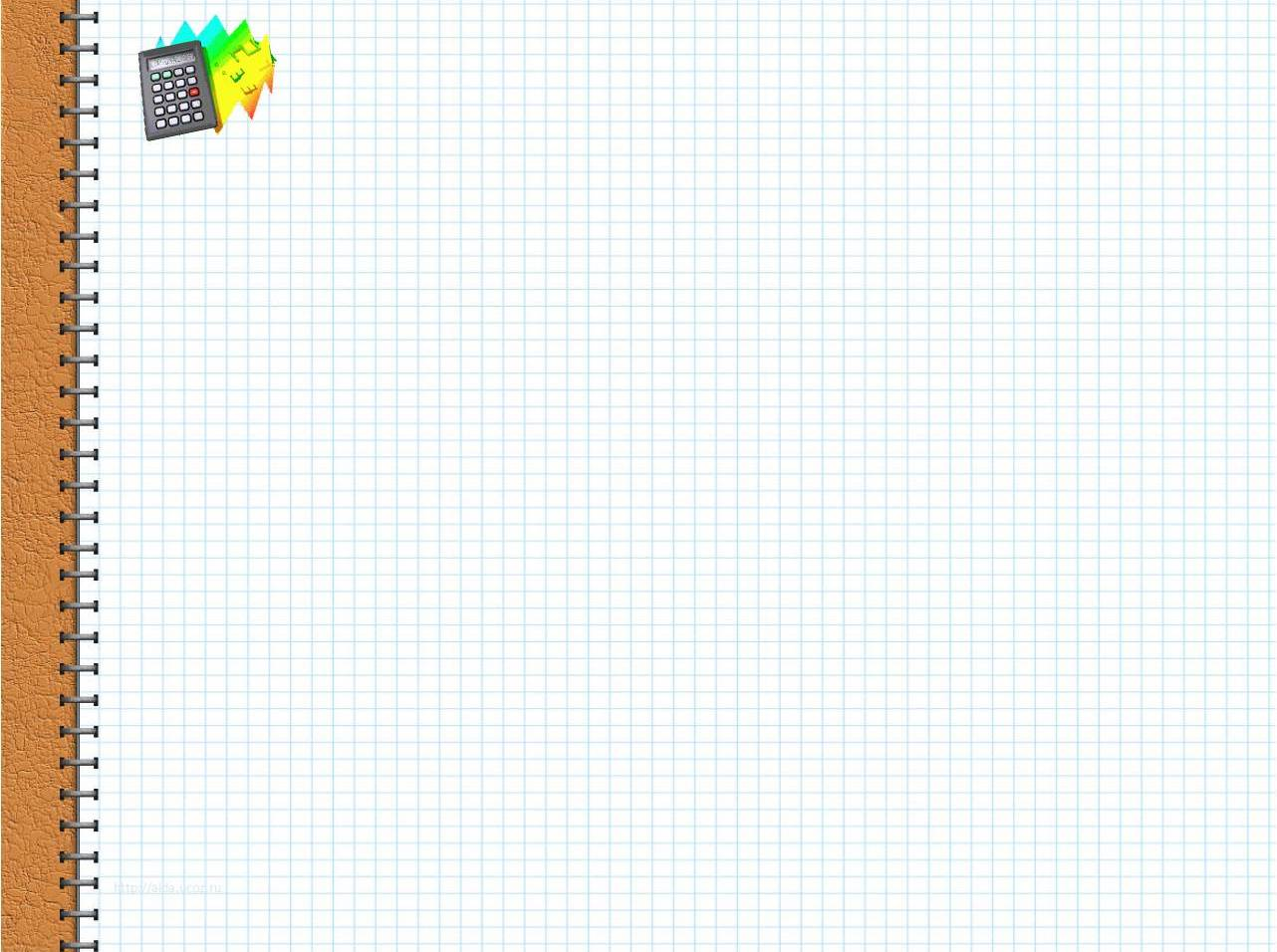 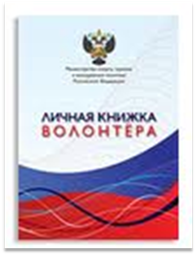 Областной открытый фестиваль волонтерского движения
 (онлайн) «Молодежь Дона, вперед!»
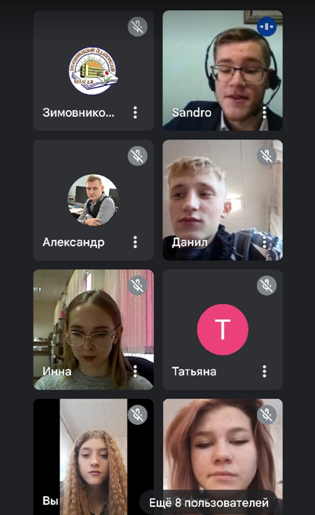 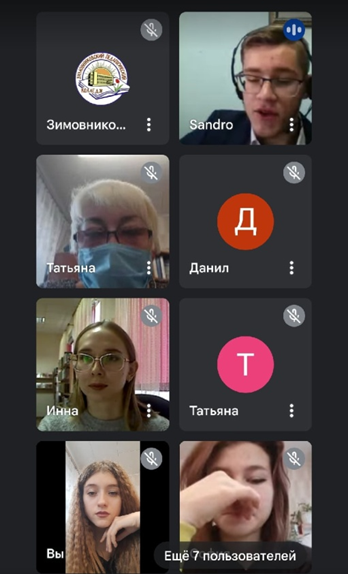 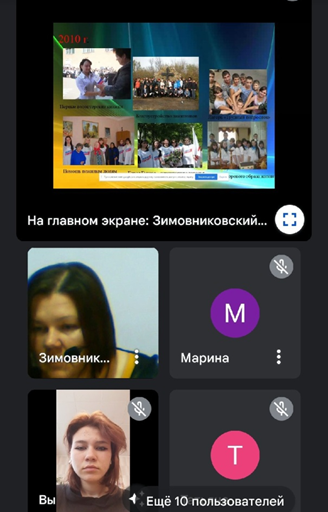 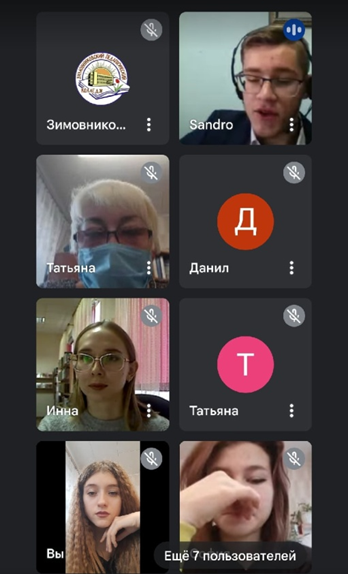 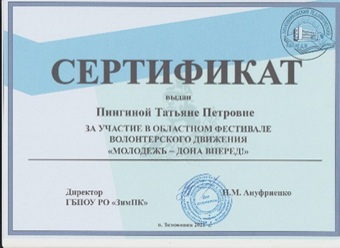 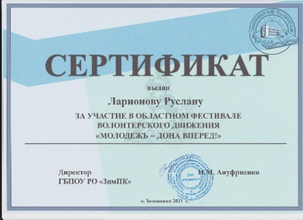 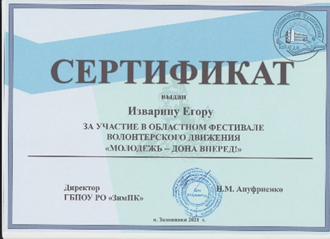 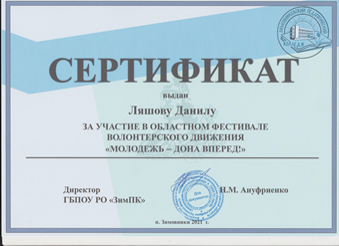 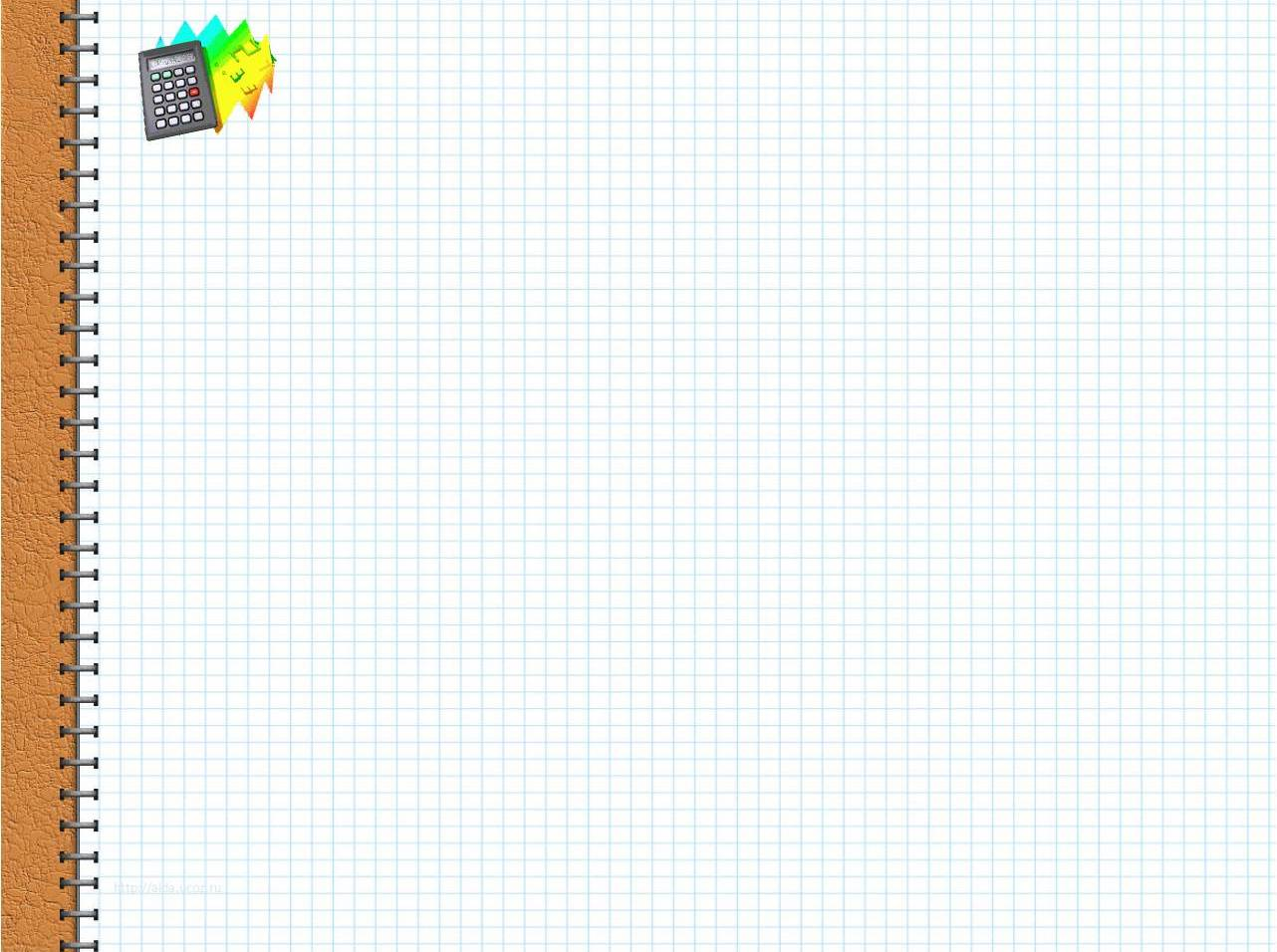 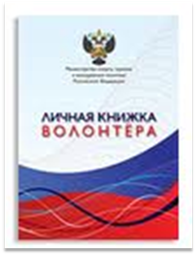 Областной открытый фестиваль волонтерского движения
 (онлайн) «Молодежь Дона, вперед!»
Конкурс стихов собственного сочинения
                 «Жизнь, как подвиг»
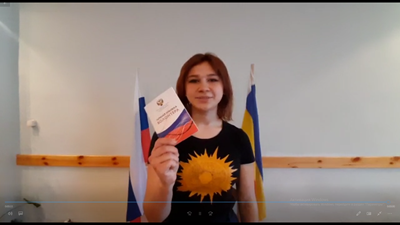 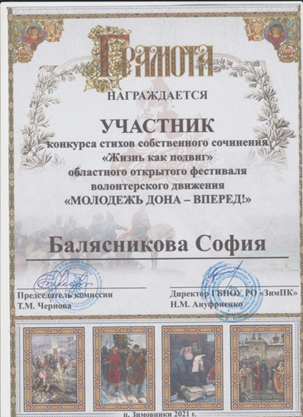 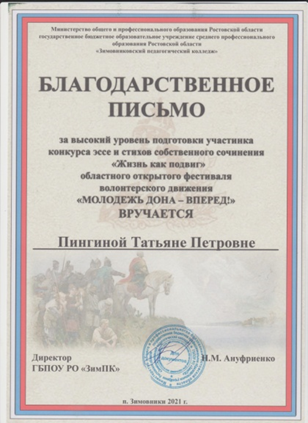 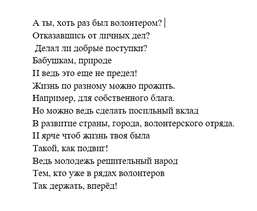 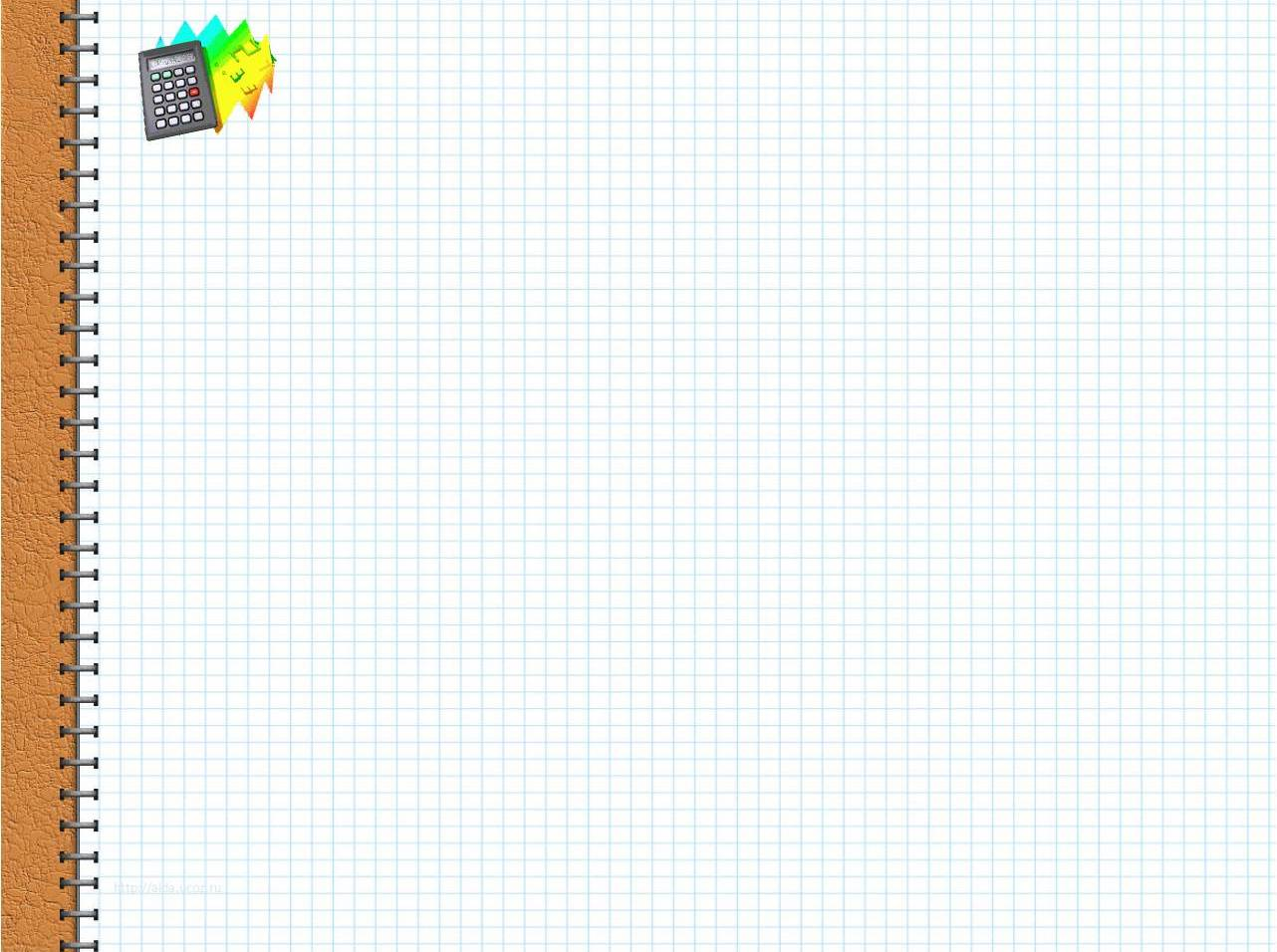 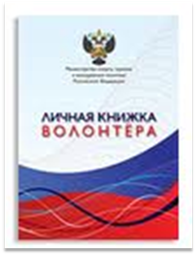 Областной открытый фестиваль волонтерского движения
 (онлайн) «Молодежь Дона, вперед!»
  Конкурс эссе «Герои: времена                                                           меняются, а подвиг остается»
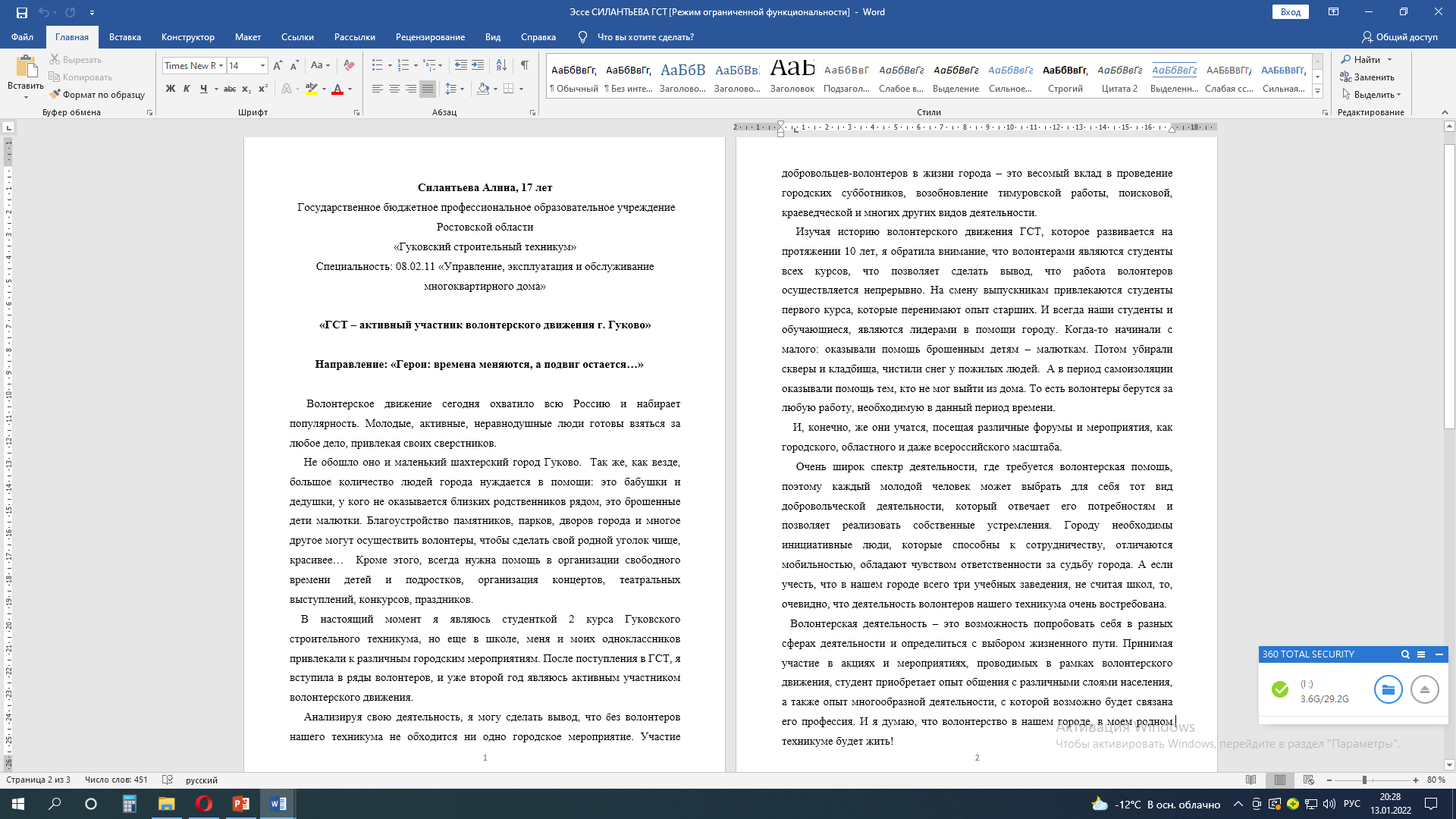 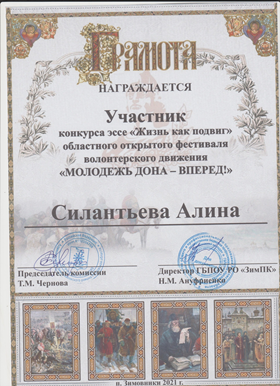